Problema urgențelor și bolilor acute în practica medicului de familie
1
Obiective
Principalele urgențe medico-chirurgicale
Particularitățile, structura urgențelor
Caracteristicele semnelor și simptomelor  de evaluare
Algoritme de diagnostic și tratament
Atitudinea MF în fața unei urgențe
Dificultatea aprecierii unei urgențe
Evaluarea bolnavului
Aprecierea MF
Necesitatea investigațiilor paraclinice
Dificultatea de a supraveghea bolnavul
Gravitatea simptomelor
Afectarea funcțiilor vitale
Afectarea stării generale
Necesitatea intervenției rapide
Atitudinea MF în fața unei urgențe
Definiția
Urgența medico-chirurgicală este o boală care afectează în mod grav funcțiile  vitale ale organismului, punând în pericol viața bolnavului
Principalele semne și simptome
Stop cardiac
Dispneea acută
Cianoza acută
Paloarea acută
Congestia feței
Durerea toracică acută, abdominală acută, ale extremităților, lombară, oculară, bucofaringiană, pelviană
Palpitațiile
Cefalee
Puseul de HTA
Principalele semne și simptome II
Agitație psihomotorie
Tentativa de suicid
Epistaxis
Hematuria
Hemoragia genitală
Homoptizia
Hematemeza
Melena
Rectoragia
Pierderea cunoștinței
traumatismele
Prăbușirea TA
Voma
Diareea acută
Convulsii
Vertij
Paralizii
Oliguria și anuria
Retenția acută de urină
Hipertermia
Erupții cutanate
Structura urgențelor
Cardiovasculare
Respiratorii
Digestive
Renale
Neuropsihice
Genitale
Endocrin-metabolice
Dermatologice
Oftalmologice
ORL
Intoxicațiile
Altele
Evaluarea iniţială
Obiective:
 Identificarea şi tratarea imediată a leziunilor respectând priorităţile
Stabilirea necesităţii efectuării manevrelor de reanimare după care se va efectua evaluarea secundară
Identificarea leziunilor care pun în pericol viaţa
Obstrucţia căilor aeriene - ucide cel mai rapid (poziţia capului, sânge, vomismente, corpi străini, compresiune externă)
 Absenţa respiraţiei - ucide aproape imediat » pneumotorace, hemotorace, leziuni pulmonare
 Absenţa circulaţiei (hemoragii interne sau externe, leziuni ale inimii, aritmii) 
 Procese expansive intracraniene
Secvenţa corectă de asistenţa medicală de urgenţă
Evaluarea iniţială - examinarea primară rapidă 
 Se încep manevrele de reanimare
 Examinarea secundară detaliată 
 Teste paraclinice pentru stabilirea diagnosticului 
 Reevaluarea cât mai frecventă a pacientului 
 Măsurile de îngrijire definitivă
„ABCDE” În asistenţa medicală de urgenţă
A - eliberarea căilor aeriene (atenţie la coloana cervicală!)
B - respiraţia  
C - circulaţia (atenţie la coloana cervicală - controlul hemoragiilor)  
D - statusul neurologic  
E - expunerea la factori de mediu
Cum se face examinarea primară?
Circulaţia: verificarea pulsului, tensiunii arteriale, 
Frecvenţei respiraţiilor 
 Temperatura (dacă se poate măsura rapid) 
 Se va verifica dacă pacientul prezintă hemoragii externe şi se va face hemostază prin compresiune locală 
 Se va monitoriza pacientul determinându-i-se ritmul cardiac
Măsurile de reanimare care trebuie efectuate în timpul examinării primare
Căile aeriene: 
 manevre de deschidere a căilor aeriene
 dacă este inconştient – cale orofaringiană
Respiraţia: 
 ventilaţie pe mască şi balon 
 dacă este necesară, manevra Heimlich 
 IOT dacă ventilaţia pe mască şi balon este ineficientă
Rezumatul examinării iniţiale
I. Examinarea primară/resuscitare • A, B, C, D, E 
II. Examinarea secundară • radiografii, laborator, sondă nazogastrică şi urinară
III. Reevaluare
 • diagnostic final 
• opţiuni: lăsare la domiciliu, internare într-o secţie, internare la ATI, intrare în sala de operaţie, transfer la o altă clinică
Componentele “mini examenului neurologic”
Nivelul de conştienţă
 Reactivitatea pupilară 
 Activitatea motorie a extremităţilor 
 Glasgow Coma Score
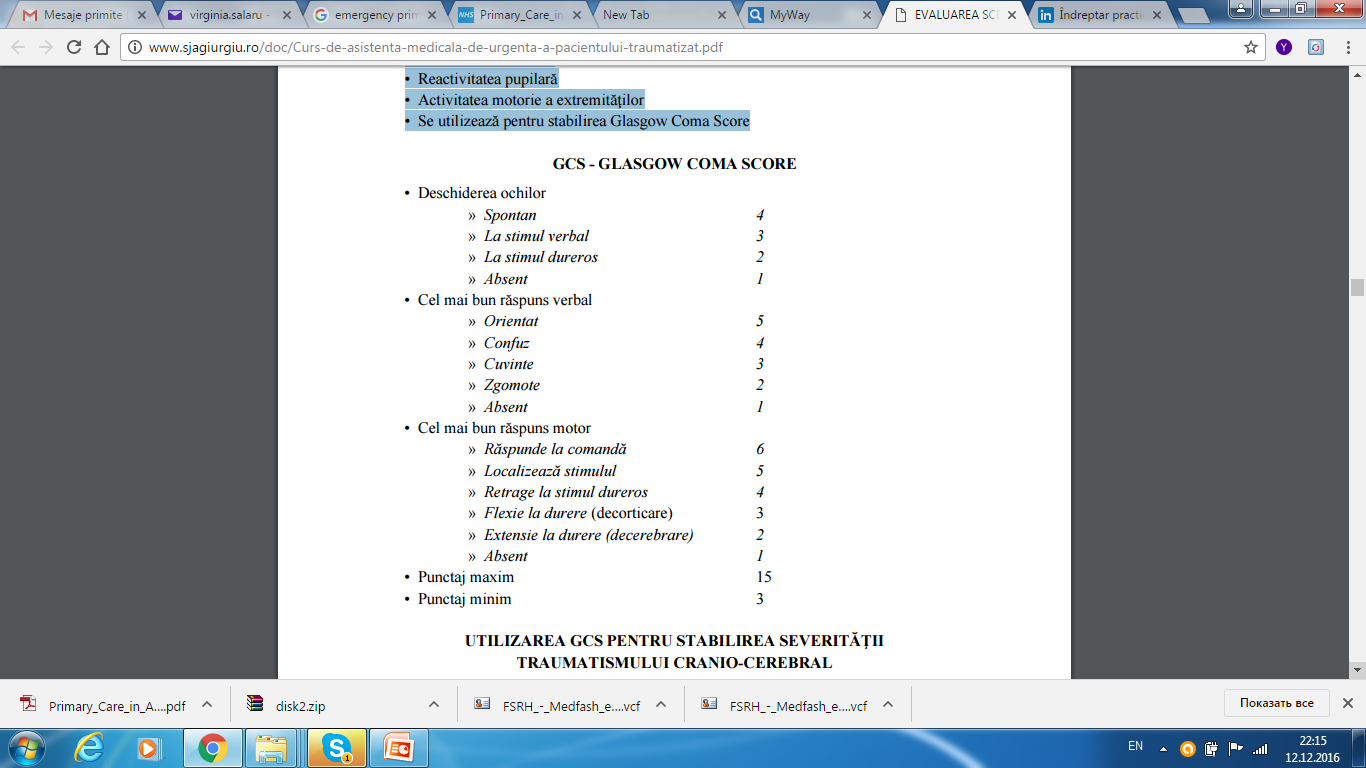 Aspectul general
Obez 
Cifotic
Deformări
Tonus muscular normal, flasc, spactic
Deshidratare
Poziții antalgice
Edeme
Febră 
Transpirații
Pielea
Paloarea/culoarea
Temperatura
Umiditatea
Prurit
Erupții
Infecții
Cardiovascular
Puls +/-, frecvența, ritm
Dureri
Sufluri, zgomote cardiace
TA
Extremități calde/ reci
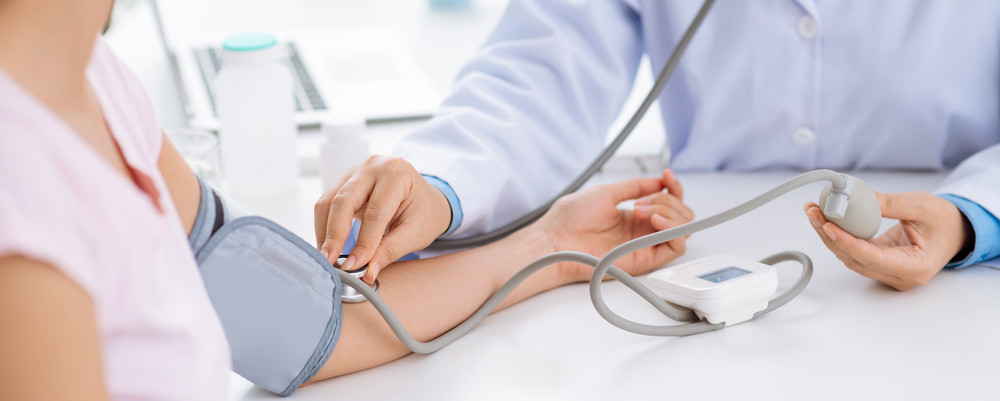 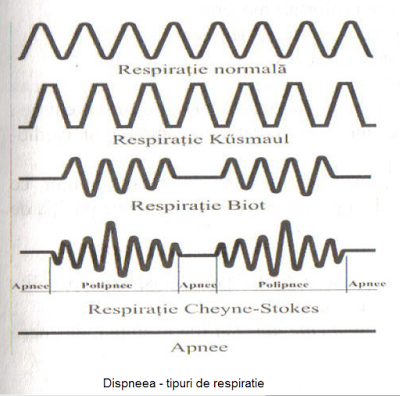 Respirator
Respirații+/-
Dispnee
Respirație Kussmaul, Cheyne Stokes
Halena( alcool, acetonă, foetur hepatic)
Ventilație pulmonară simetrică +/-
Hipersonoritate/matitate
Auscultativ raluri, crepitații
Tuse, hemoptizie
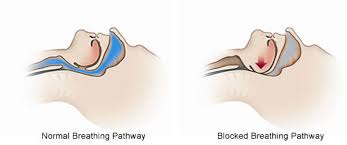 Digestiv
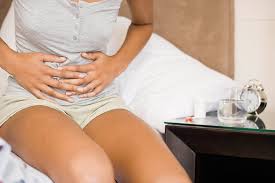 Dureri abdominale
Grețuri
Vomă
Balonare abdominală
Defans muscular
Scaun+/-, caracteristici
Melenă
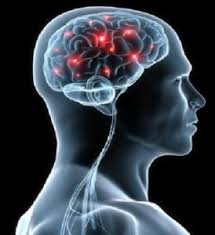 Nervos
Sensibilitatea cutanată +/-
ROT
Pupilele miotice, midriatice reflexe+/-
Paralizii
Conștienta
Convulsii
Semne de meningism
Renal
Micții anorale
Disurie, polachiurie
Hematurie
Poliurie
Retenție acută de urină
Incontinență de urină
Dureri lombare
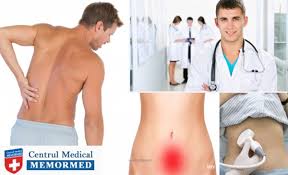 Osteo-articular
Sistemul osos integru
Prezența de deformări
Anatomia articulațiilor și mobilitatea acestora
NAD
NAT
noduli
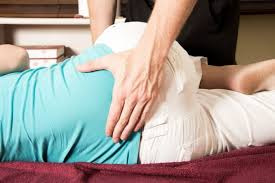 Algoritm de investigare rapidă
Observarea stării generale și poziției bolnavului
Verificarea stării de conștiință, răspunde sau nu la stimuli verbali
Verificarea funcției respiratorii, observarea mișcărilor toracelui și abdomenului
Puls și TA
Verificarea unor eventuale hemoragii externe în caz de traumatisme
Algoritm de investigare rapidă II
Inspectarea și palparea scalpului, plăgii, contuzii, dureri
Inspecția globilor oculari, mișcări, pupile
Inspecția palparea feței, nasului, urechii
Inspecția gura, laringe, corp străin
Inspecția, palparea gâtului, plagi, contuzii, fracturi, dureri
Examenul abdomenului, pelvisului, extremităților și spatelui
Factorii care influențează urgențele la MF
Aprecierea pacientului
Imposibilitatea infirmării anticipate
Necesitatea acceptării solicitărilor bolnavului
Posibilități reduse de investigații paraclinice
Imposibilitatea de a stabili rapid diagnostic etiologic
Dificultatea de a confirma rapid diagnosticul clinic
Dificultatea de a urmări permanent bolnavul
Necesitatea  de a considera urgențe unele cazuri neelucidate
Evitarea riscului pentru bolnav
Dificultăți de diagnostic în urgențe
Urgențe care pot să evolueze cu tablou clinic minor
Simptome comune pentru urgențe și boli obișnuite
Dificultatea de a stabili exact gravitatea din acuze
Debuturi atipice ale urgențelor
Dificultatea efectuării unor investigații paraclinice necesare
Dificultatea consultării altor specialiști
Criza de timp
Caracteristicele fundamentale ale unui simptom dominant: perspectiva pacientului
Îl deranjează cele mai tare
De obicei este foarte intens
Uneori reprezintă agravarea unui simptom cronic
Alteori reprezintă apariția unui simptom nou
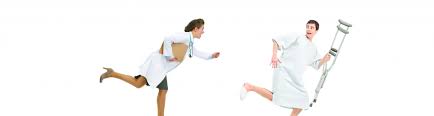 Caracteristicele fundamentale ale unui simptom dominant: din perspectiva medicului
Domină tabloul clinic
Are semnificație are în diagnostic și tratament
Uneori nu poate fi sesizat de bolnav
Alteori evoluează discret  fiind acoperit de alte simptome
Are o mare semnificație în stabilirea diagnosticului
De multe ori indică o atitudine
 terapeutica
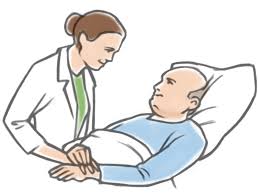 Particularitățile simptomelor dominante
Simptome dominante expuse de pacient vs căutate de medic
Urgența hipertensivă comună
Urgența hipertensivă comună